شرائح عرض لمادة قانون التحكيم
د. يحي بن حسين الشريف 
أستاذ القانون التجاري المساعد بكلية الحقوق والعلوم السياسية
بجامعة الملك سعود
المرجع هو الكتاب والمحاضرات 
هذه الشرائح عبارة عن عرض للأفكار الرئيسية ولا تغني عن الرجوع للكتاب والمحاضرات بأي حال من الأحوال
المحاضرة التمهيدية قانون التحكيم
هدف المقرر:
 يهدف هذا المقرار إلى معرفة التحكيم كأحد أهم الوسائل البديلة لفض المنازعات والمواضيع المتعلقة به، من خلال دراسة وتحليل نظام التحكيم السعودي ولائحته التنفيذية والأحكام والإجتهادات القضائية للمحاكم السعودية والقضاء المقارن. 

المحتويات:
 تمهيد: السمات العامة للتشريعات الحديثة للتحكيم                       الباب الأول: ماهية التحكيم وأنواعه 
الباب الثاني: اتفـــاق التحكيـــــم                                           الباب الثالث: هيئة التحكيم
 الباب الرابع: إجراءات التحكيم                                           الباب الخامس: الفصل في الدعوى التحكيمية 
الباب السادس: بطلان حكم التحكيم                                        الباب السابع: حجية أحكام المحكمين وتنفيذها
المراجع الأساسية: 
(مبادئ التحكيم وفـقـاً لـنـظـام التـحـكيـم الســعـودي رقم 34 لسنة 1433هـ ولائحته التنفيذية) – الطبعة الأولى 1441هـ/2020م. تأليف: أ.د. الشهابي إبراهيم الشرقاوي و د. يحي بن حسين الشريف. 
نظام التحكيم رقم 34 لعام 1433هـ.
اللائحة التنفيذية لنظام التحكيم رقم 541 لعام 1438هـ. 

المراجع المساعدة: 
الوجيز في شرح نظام التحكيم السعودي في المملكة العربية السعودية الصادر عام 1433هـ - 2013. تأليف: د. ناصر بن غانم الزيد.
التحكيم في المملكة العربية السعودية. تأليف: د. محمد بن ناصر البجاد.
أستاذ المقرر: د. يحي الشريف
 رقم المكتب: 121أ
 الايميل: yalshareef@ksu.edu.sa
الساعات المكتبية: الأحد والثلاثاء والخميس الساعة 8
ما المقصود بالتحكيم؟ 
الأصل أن الولاية العامة للفصل في المنازعات تكون للقضاء، ولكن التحكيم طريق استثنائي على هذه الولاية. ولذلك فالتحكيم هو اتفاق الأطراف على حل المنازعات الناشئة عن طريق هيئة تحكيم يتفقون عليها. 
من أين يستمد التحكيم أهميته؟
من خلال اتفاق الأطراف على التحكيم من جهة، واعتراف القوانين الوطنية واجازتها للتحكيم من جهة أخرى، إذ تزداد أهمية التحكيم يوماً بعد يوم كوسيلة بديلة لفض المنازعات، ويلاحظ ذلك من خلال الانتشار المتزايد لمراكز التحكيم المحلية والإقليمية والدولية. 
ما الفرق بين المُحكَّم والمُحكِّم؟ وما الفرق بين المُحتكِم والمُحتَكَم ضده؟ 
المُحكَّم: هو الحكم الذي يختاره الأطراف للفصل في النزاع. المُحكِّم: أطراف النزاع الذي يتفقون على حل النزاع بطريق التحكيم. المُحتكِم: المدعي. والمُحتَكَم ضده: المدعى عليه.
ما هو قانون الإونيسترال النموذجي؟ وما هي قواعد الانويسترال النموذجي؟ (Uncitral).
يعد قانون الأونسيترال النموذجي للتحكيم الصادر عن لجنة الأمم المتحدة للقانون التجاري الدولي سنة 1985م وفق آخر تحديث له في 2006م، هو المصدر الأول للتشريعات الوطنية الحديثة المتعلقة بالتحكيم، وكذلك قواعد الأونسيترال النموذجية للتحكيم الصادرة عن لجنة الأمم المتحدة للقانون التجاري الدولي سنة 1976 وفق آخر تحديث لها في 2010م ثم في 2013م.
السمات العامة للتشريعات الحدية للتحكيم
مسايرة الاتجاهات الدولية الحديثة في التحكيم شكلياً وموضوعياً. 
احترام إرادة وحرية طرفي التحكيم. 
استقلال هيئة التحكيم. 
سرعة إنهاء إجراءات التحكيم. 
انطباق التحكيم على كافة المعاملات. 
استقلال اتفاق التحكيم. 
عدم الطعن على حكم التحكيم بطرق الطعن العادية. 
رقابة المحكمة على حكم التحكيم رقابة إجرائية فقط وليست موضوعية.
قضية تحكيم صورية تمهيدية مختصرة تهدف لتعريف الطالب بمفهوم التحكيم وإجراءاته ابتداءً من اتفاق التحكيم مروراً بتشكيل الهيئة والخصومة وإصدار الحكم وانتهاءً بدعوى البطلان وتنفيذ الحكم
المحاضرة الأولى
محاور المحاضرة
تعريف التحكيم
الفرق بين التحكيم والنظم المشابهة
ما هي المادة التي عرفت التحكيم في نظام التحكيم السعودي؟ وهل عرف القضاء التحكيم؟

ما هو تعريف التحكيم؟ 
رضا طرفي النزاع بعرضه على هيئة تحكيم من الغير، للفصل فيه بحكم منهٍ للخصومة بدلاً عن القضاء. 

هل يجوز التحكيم في المعاملات المدنية والإدارية؟
المادة الثانية: " ... تسري أحكام هذا النظام على كل تحكيم، أياً كانت طبيعة العلاقة النظامية التي يدور حولها النزاع  ...". 

ما هي المعاملات التي لا يجوز فيها التحكيم؟ 
المادة الثانية: " ... ولا تسري أحكام هذا النظام على المنازعات المتعلقة بالأحوال الشخصية، والمسائل التي لا يجوز فيها الصلح".
الفرق بين التحكيم والنظم المشابهة
ما هو تعريف الخبرة؟ تقديم الرأي الفني في مسألة معينة ترتبط بالنزاع القائم بين الأطراف، ويتم انتداب الخبير بأمر القاضي (أو المحكم) أو باتفاق الخصوم لإبداء الرأي في المسألة الفنية المحددة.

عندما يكون المحكم خبيراً في تخصصه هل يجوز له الحكم بعلمه الشخصي؟
ما هو تعريف الصلح؟ تسوية ودية تجرى مباشرة بين طرفي النزاع (أو ممثليهما)، حيث يتنازل كل منهما راضياً عن جزءٍ من حقه لدى الآخر لحسم النزاع بينهما.
في عام 1410هـ اشترى عبدالله و محمد ب 300 ألف ريال قطعة أرض مشاعة بينهم بمساحة 1000 متر مربع، تحتوي على محطة بنزين ومحلات وسكن عمال، واتفقوا على تشغيلها والاستفادة من ريعها. واستمر الحال على ذلك، وبعد سنة من وفاة محمد في عام 1438هـ، أخبر عبدالله الورثة بأنه لا يرغب في الشراكة معهم، وأنه يريد شراء حصة مورثهم. الأمر الذي رفضه الورثة وتسبب ذلك في بداية سلسلة من المشاكل أدت لتوقف نشاط المحطة. 
المطلوب: تمثيل الطرف الأول والطرف الثاني للتوصل إلى عقد صلح.
ما تعريف الوكالة؟ عقد بمقتضاه يلتزم الوكيل بأن يقوم بعمل قانوني لحساب الموكّل. 

هل اختيار الأطراف للمحكمين، يعني بأن المحكمين وكلاء عن من عينهم؟
ما تعريف الوساطة؟ تطلب فيها الأطراف إلى شخص آخر أو أشخاص آخرين (الوسيط) مساعدتها في سعيها إلى التوصل إلى تسوية ودية للمنازعة القائمة بينها والناشئة عن علاقة تعاقدية أو علاقة قانونية أخرى أو المتصلة بتلك العلاقة. ولا يكون للوسيط صلاحية فرض حل للمنازعة على الطرفين، وإنما اقتراح حلول فقط. 
هل يوجد فرق بين الوساطة والتوفيق؟
أي منازعة أو خلاف أو مطالبة تنشأ عن هذا العقد أو تتعلق به، أو عن الإخلال به أو إنهائه أو بطلانه، يتم تسويتها بالطرق الودية، فإن لم يتم التوصل لحل، فيتم اللجوء إلى التحكيم وفقا لنظام التحكيم السعودي ...
وقعت مؤسسة خالد للمقاولات مع مؤسسة حامد للمقاولات عقد استئجار تريلات، يريد يرغب خالد من حامد توفير 50 تريلة خلال أسبوع من أجل نقل أحجار من محيط مطار جده إلى ذهبان، بقيمة 18 ألف ريال للواحدة في الشهر. وقد وفر حامد 43 تريلة فقط، والسبع المتبقية تعهد بتوفيرها في الأسبوع الثاني. مر الأسبوع الثاني والثالث من دون توفيرها، مما أدى لنشوب نزاع ومطالبة خالد بفسخ العقد. إلا أن خالد يزعم بأنه قد وفر هذه السبع تريلات في الأسبوع الثاني وأنها واقفة في أرض قريبة من المطار بانتظار التصاريح التي تسمح لها بدخول المطار، والتي التزم خالد بتوفيرها، وعليه فإنه يطالب بتعويض عن الأيام التي لم تشتغل فيها هذه التريلات بسبب عدم إحضار التصاريح.
المطلوب: طلب منك الأطراف التوسط لحل النزاع؟
سؤال محاضرة اليوم

تقدمت المدعية (شركة البناء والتطوير) إلى الجهة القضائية المختصة طالبة إلزام المدعى عليه (مؤسسة ) بدفع مبالغ مالية متبقية لها عن العقد المتعلق بتشييد 100 مظلة سيارات. فدفع وكيل المدعى عليها بوجود شرط التحكيم. والذي ينص على أنه: " يقوم الطرفان بفض النزاع بطريقة ودية، ومن ثم بواسطة التحكيم، وإذا لم يتوصل الطرفان إلى تسوية، فيتم اللجوء إلى السلطات القضائية المختصة لحل النزاع الذي ينشأ عن هذه الاتفاقية". وقد تم في وقت سابق محاولات ودية لحل النزاع إلا أنها فشلت. 

فهل سيتم نظر الدعوى من قبل الجهة القضائية، أم سترفض النظر في الدعوي؟
المحاضرة الثانية
محاور المحاضرة
مزايا التحكيم وعيوبه
1- ضروري لجذب الاستثمارات: 
لأن المستثمر الأجنبي يخشى عادة من الخضوع للقضاء الوطني في البلد التي يستثمر فيه أمواله؟ 

2- التحكيم يقوم على التراضي:  
يتفق الأطراف على كافة المسائل الخاصة بالعملية التحكيمية. 

3- سرعة الفصل في المنازعات: 
تنص المادة 40 من نظام التحكيم على أنه: (1-على هيئة التحكيم إصدارالحكم المنهي للخصومة كلًها خلال الميعاد الذي اتفق عليه طرفا التحكيم، فإن لم يكن هناك اتفاق وجب أن يصدر الحكم خلال اثني عشر شهرا من تاريخ بدء إجراءات التحكيم. 2 - يجوز لهيئة التحكيم في جميع الأحوال أن تقرر زيادة مدة التحكيم على ألا تتجاوز هذه الزيادة ستة أشهر، ما لم يتفق طرفا التحكيم على مدة تزيد على ذلك). 

تنص المادة 49 من نظام التحكيم على أنه: « لا تقبل أحكام التحكيم التي تصدر طبقا لأحكام هذا النظام الطعن فيها بأي طريق من طرق الطعن، عدا رفع دعوى بطلان حكم التحكيم وفقا للأحكام المبينة في هذا النظام».
4- قلة التكاليف: 
هل القضاء مجاني؟ 
هل فعلاً التكاليف قليلة في التحكيم؟ 
قضية إعمار وتداول؟ 

5- السرية: 
ما الأصل في القضاء علنية الجلسات أم سريتها؟ وما الأصل في التحكيم؟ 
من الذي يحق له حضور جلسات التحكيم، وجلسة النطق بالحكم؟ 
هل نص نظام التحكيم صراحة على سرية جلسات التحكيم؟ 
المادة 43 تقضي بأنه: «2 - لا يجوز نشر حكم التحكيم أو جزء منه إلا بموافقة طرفي التحكيم كتابة».  
لماذا عدد الأحكام المنشورة في التحكيم قليلة؟ وما الأثر المترتب على ذلك؟ 
هل جميع الدول تقر في قوانين تحكيمها مبدأ سرية جلسات التحكيم؟ 
المادة 20 من اللائحة التنفيذية لنظام التحكيم تنص على أن: «تنظر الدعوى أمام هيئة التحكيم بصفة علنية إلا إذا رأت الهيئة بمبادرة منها جعل الجلسة سرية أو طلب ذلك أحد المحتكمين لأسباب تقدرها الهيئة»؟؟؟؟!!!
1- أنه يقوم على مبدأ التقاضي على درجة واحدة: 
مع أنه يعتبر ميزة، إلا أنه يحرم الخصوم من تدارك ما وقع فيه حكم التحكيم من خطأ في تقدير المراكز القانونية.  
هل يوجد أنظمة تقرر إمكانية استئناف حكم التحكيم؟ 

2- يفتقد التحكيم – أحياناً – إلى حياد ونزاهة بعض المحكمين: 
فالبعض يعتقد أن المحكم المختار من قبله ممثل له وينوب عنه، وتتعاظم المشكلة إذا كان المحكم نفسه يظن ذلك. 

3- قد يتم اختيار محكم غير كفء لأداء مهمة التحكيم: 
لا يشترط في المحكم مؤهل معين أو خبرة معينة، وهو ما يمكن معه أن يختارالأطراف محكماً غير كفء لتولي مهمة التحكيم، إذ يغلب الأطراف عنصرالثقة على عنصر الخبرة في الاختيار. وقد يؤدي ذلك لإصدار حكم معيب قابل للإبطال. 
المادة 14 تشترط في المحكم مايلي: " 3ـ أن يكون حاصلاً على الأقل على شهادة جامعية في العلوم الشرعية أو النظامية، وإذا كانت هيئة التحكيم مكونة من أكثر من محكم فيكتفي توافر هذا الشرط في رئيسها".
بعد استعراض المميزات والعيوب؟ هل أنت من أنصار التحكيم وتعزيز صناعته أم لا؟ ولماذا؟
 
في وجهة نظر الكتاب، كيف يمكن الاستفادة من مميزات التحكيم وتفادي عيوبه؟
المحاضرة الثالثة
محاور المحاضرة
الطبيعة القانونية للتحكيم
أساس مشروعية التحكيم
الطبيعة العقدية للتحكيم
ما المقصود بالطبيعة العقدية للتحكيم؟ 
ما هي الحجج التي يستند إليها أصحاب الطبيعة العقدية؟ 
1- أن التحكيم منذ بدايته حتى انتهاء إجراءاته وصدور الحكم يستند إلى اتفاق الأطراف للجوء إليه. 
2- أن التحكيم يحقق مصالح الأطراف الخاصة، فهدف التحكيم يختلف عن هدف القضاء، فالقضاء يحقق مصالح عامة. 
3- يكون الطعن على حكم التحكيم بدعوى أصلية كسائر العقود، ولا يجوز الطعن فيه بطرق الطعن التي تقبلها الأحكام القضائية. 
4- أن القانون يؤيد الطبيعة العقدية للتحكيم، لذلك جعل مركز المحكم مختلفا عن مركز القاضي من عدة وجوه أهمها: 
أن المحكم يطبق العدالة بينما يطبق القاضي القانون. 
أن المحكم يمكن أن يكون وطنيا أو أجنبيا، بينما القاضي يكون وطنياً. 
 إذا رفض المحكم مهمة التحكيم لا يعتبر مرتكبا لجريمة إنكار العدالة ولو لم يبد عذرا، بينما يعد القاضي كذلك إذا رفض القيام بواجبًه. 
إذا ً أخطا المحكم يخضع للمساءلة وفقا لقواعد المسؤولية المدنية، بينما يسأل القاضي إذا أخطأ وفقا لقواعد مخاصمة القضاة. 
 يفتقرالمحكم إلى بعض السلطاتّ التي يتمتع بها القاضي، سواءً تجاه الخصوم أوالوقائع، كما أن حكمه لا يتمتع بالقوة التنفيذية إلا بمصادقة القضاء عليه.
بناء على تكييف هذه النظرية للتحكيم، هل يجوز للدولة التدخل بقواعد نظامية لتنظيم سير العملية التحكيمية؟
تقييم نظرية الطبيعة العقدية للتحكيم
1- خلطت ما بين اتفاق الأطراف على التحكيم من جهة، وبين التحكيم كمهمة يقوم بها المحكم من جهة أخرى. 
2- أن الأسانيد التي اعتمد عليها أصحاب هذه النظرية لا علاقة لها بمهمة التحكيم في ذاتها. 
3- ليس صحيحا ما ذهبت إليه هذه النظرية من أن الأصل في التحكيم أن يكون تحكيما مع التفويض بالصلح.
الطبيعة القانونية للتحكيم

تبدأ ببداية تولي المحكم مهمة التحكيم، وتنتهي بصدور الحكم التحكيمي
اتفاق الأطراف على التحكيم
تنفيذ حكم المحكمين
الطبيعة القضائية للتحكيم
ما المقصود بالطبيعة القضائية للتحكيم؟ 
بناء على تكييف هذه النظرية للتحكيم، هل يجوز للدولة التدخل بوضع قواعد لتنظيم سير عملية التحكيم؟ 
حلل ما يأتي؟ 
1- ألا ينتقص من الطبيعة القضائية للتحكيم كونه يرمي لتحقيق مصالح خاصة؟  
2- ألا ينتقص من الطبيعة القضائية للتحكيم اختلاف المركز القانوني للمحكم عن مركز القاضي؟ 
3-  ألا ينتقص من الطبيعة القضائية للتحكيم افتقاد المحكم سلطة الجبر التي يتمتع بها القاضي؟ وإذا سلمنا بذلك فهل توافق بأن الحكم القضائي الأجنبي لا يعتبر قضاءً؟ 
تنفيذ حكم التحكيم أو الحكم الأجنبي لا يدخل ضمن إطار الطبيعة القانونية للتحكيم. 

ما الفرق بين الطبيعة العقدية لاتفاق التحكيم، والطبيعة القضائية لعملية التحكيم؟
أساس مشروعية التحكيم
ما المقصود بمشروعية التحكيم، ومشروعية اللجوء إلى التحكيم؟ وما سند كل منهما؟ 

لو فرضنا أن القانون في المملكة لا يجيز التحكيم، ومع ذلك اتفق الأطراف على اللجوء للتحكيم لحل النزاع؟ هل هذا الاتفاق صحيح ومنتج لآثاره؟ 

القانون في المملكة يجيز التحكيم، إلا أن الأطراف لم تتفق على اللجوء للتحكيم لحل النزاع؟ فهل يستطيع أحد إجبارهم على ذلك؟ 

على ذلك ما هي ركائز وأركان التحكيم التي يقوم عليها؟ 
«... وحيث اتجهت إرادة الأطراف إلى اشتراط ذلك (التحكيم)، والشروط الرضائية يلزم مراعاتها وفقا للأصل الشرعي (المسلمون على شروطهم)، وحيث إن نظام التحكيم يجوز الاتفاق على التحكيم...، والمدعية تمسكت بشرط التحكيم في الاتفاقية الموقعة بين الطرفين...، الأمر الذي تنتهي معه الدائرة إلى الحكم بإلزام المدعى عليها بالسير في إجراءات التحكيم...».
أولا: إجازة المنظم التحكيم بديلا عن القضاء: 
لا يجوز لأحد أن يتعدى على ولاية القضاء العامة بنظر المنازعات أو يسلبها منها، لذلك كان لابد من تدخل المنظم بتشريع قانون للتحكيم وتنظيم إجراءاته. 
المادة الثانية من نظام التحكيم تنص على أنه: « مع عدم الإخلال بأحكام الشريعة الإسلامية وأحكام الاتفاقيات الدولية التي تكون المملكة طرفًا فيها؛ تسري أحكام هذا النظام على كل تحكيم،أيًاكانت ًطبيعة ًالعلاًقة النظامية التيي دورحولها النزاع، إذاجرى هذا التحكيم في المملكة، أو كان تحكيما تجاريا دوليا يجرى في الخارج، واتفق طرفاه على إخضاعه لأحكام هذا النظام. ولا تسري أحكام هذا النظام على المنازعات المتعلقة بالأحوال الشخصية، والمسائل التي لا يجوز فيها الصلح».
ما هو التطور التاريخي للتحكيم في المملكة؟ 
في عام 1350هـ نظام المحكمة التجارية 493 – 497.
في عام 1383هـ نظام العمل والعمال في المادة 183. 
في عام 1400هـ نظم التحكيم من خلال نظام الغرف الصناعية والتجارية. 
في عام 1403هـ أول نظام مستقل للتحكيم 25 مادة، ولائحته في عام 1405هـ ويتحوي 48 مادة.  
في عام 1433هـ صدر النظام الجديد في 58 مادة، ولائحته التنفيذية في عام 1438هـ وتحوي 19 مادة. 

لولا هذه النصوص لما استطاع الأطراف اللجوء إلى التحكيم. والاتفاق لا ينزع الاختصاص القضائي وإنما يمنع المحكمة من سماع الدعوى؟ هل تؤيد ذلك ولماذا؟
ثانيا: ضرورة اتفاق الأطراف على التحكيم للقول بمشروعيته: 

اتفاق الأطراف على اللجوء إلى التحكيم هو دستور العملية التحكيمية. 
ولذلك لا بد من اتفاق الطرفين معاً ولا تكفي إرادة أحدهما دون الآخر.
التحكيم طريق بديل لفض النزاعات يقوم مقام القضاء وينتج نفس آثاره
هل يمكن أن يجتمع القضاء والتحكيم؟ بمعنى آخر هل يجوز الاتفاق على اللجوء إلى القضاء والتحكيم في آن واحد؟
 " تتم تسوية المنازعات الناشئة عن تنفيذ هذا العقد عن طريق التحكيم أو عن طريق القضاء”؟!!
الصفة الاحتياطية لنظام التحكيم عدا ما يتعلق بالنظام العام
نص المادة 25 من نظام التحكيم على أن: «1-لطرفي التحكيم الاتفاق على الإجراءات التي تتبعها هيئة التحكيم، بما في ذلك حقهما في إخضاع هذه الإجراءات للقواعد النافذة في أي منظمة، أو هيئة، أو مركز تحكيم في المملكة أو خارجها، بشرط عدم مخالفتها لأحكام الشريعة الإسلامية. 2 - إذا لم يوجد مثل هذا الاتفاق كان لهيئة التحكيم مع مراعاة أحكام الشريعة الإسلامية، وأحكام هذا النظام أن تختار إجراءات التحكيم التي تراها مناسبة». 
ماذا يتضح من النص السابق؟ 
الأصل أن الأطراف يتفقون على إجراءات التحكيم، وفي حال عدم الاتفاق قتطبق القواعد الإجرائية المنصوص عليها في نظام التحكيم. (الصفة الاحتياطية). 
تتمتع هيئة التحكيم بحرية كبيرة في تحديد القواعد الإجرائية التي يلتزم المحكم والأطراف الخضوع لها.
 وعلي تلك الحرية قيدين: 
1- احترام الضمانات الإجرائية الجوهرية المتعلقة بحق الدفاع. 
2- احترام القواعد الإجرائية المتعلقة بالنظام العام والآداب وعدم مخالفة أحكام الشريعة الإسلامية، لعدم تعرض الحكم للبطلان.
نصت على التقيد بالنظام العام الفقرة الثانية من المادة 50 من نظام التحكيم بقولها: «2 - تقضي المحكمة المختصة التي تنظر دعوى البطلان من تلقاء نفسها ببطلان حكم التحكيم إذا تضمن ما يخالف أحكام الشريعة الإسلامية والنظام العام في المملكة، أو ما اتفق عليه طرفا التحكيم، أو إذا وجدت أن موضوع النزاع من المسائل التي لا يجوز التحكيم فيها بموجب هذا النظام». 

ما هو النظام العام في المملكة؟  
الفقرة الثالثة من اللائحة التنفيذية لنظام التنفيذ نصت على أن « المقصود بالنظام العام هو: أحكام الشريعة الإسلامية». 
كما أكد ذلك أيضا الأمر السامي رقم (497) وتاريخ 1433/9/16هـ الذي نص على أن النظام العام: « هو القواعد الكلية في الشريعة الإسلامية المستندة إلى نصوص الكتاب والسنة».
المحاضرة الرابعة
محاور المحاضرة
أنواع التحكيم
التحكيم الاختياري والتحكيم الإجباري
التحكيم الاختياري: الفقرة 1 من المادة الأولى : " اتفاق التحكيم: هو اتفاق بين طرفين أو أكثر على أن يحيلا إلى التحكيم جميع أو بعض المنازعات المحددة التي نشأت أو قد تنشأ بينهما في شأن علاقة نظامية محددة، تعاقدية كانت أم غير تعاقدية, سواءً أكان اتفاق التحكيم في صورة شرط تحكيم وارد في عقد، أم في صورة مشارطة تحكيم مستقلة". 

التحكيم الإجباري: الذي ينص المنظم على ضرورة اللجوء إليه كطريق لحل النزاع عبر هيئاتتحكيم يتولى هو تشكيلها. 

هل قانون الأونيسترال وقوانين التحكيم الوطنية العتمدة عليه تؤيد التحكيم الاختياري أم الإجباري؟ 

هل يوجد في المملكة تحكيم إجباري؟ 
ما هي اللجان القضائية وشبه القضائية؟ 
ما هي الأنظمة السعودية التي نصت على التحكيم الإجباري؟
التحكيم المؤسسي والتحكيم الحر
التحكيم المؤسسي: هو الذي يجري - بناءً على اتفاق الأطراف - من خلال مؤسسة تحكيم دائمة، سواءً كانت تلك المؤسسة وطنية أو دولية، وأيّاً كان اسمها: مركزاً أو غرفة أو محكمة أو جمعية أو مجلساً أو غير ذلك. 

" أي منازعة أو خلاف أو مطالبة تنشأ عن هذا العقد أو تتعلق به، أو عن الإخلال به أو إنهائه أو بطلانه، تسوى عن طريق التحكيم ويديرها المركز السعودي للتحكيم التجاري وفق قواعد التحكيم لديه". 

التحكيم الحر: فهو الذي يجري خارج إطار المؤسسات التحكيمية الدائمة، حيث يختار فيه الأطراف هيئة التحكيم وفقا لاتفاقهم، ثم تتولى الهيئة نظر النزاع والفصل فيه مستقلة إدارياً ومالياً عن أي مؤسسة تحكيم دائمة. 

أيهما أفضل؟ ولماذا؟ 
هل يوجد في المملكة تحكيم مؤسسي؟
التحكيم الدولي والتحكيم الداخلي
التحكيم الداخلي: هو التحكيم الذي يكون موضوعه حسم نزاع على إقليم الدولة وتكون جميع عناصره وطنية. 
التحكيم الدولي: هو التحكيم الذي يكون موضوعه حسم نزاع يشتمل على عنصر أجنبي، سواءً اتصل هذا العنصر بمصدر النزاع أو بموضوعه أو بأطرافه.

تنص المادة 3 على أن: "يكون التحكيم دولياً في حكم هذا النظام إذا كان موضوعه نزاعاً يتعلق بالتجارة الدولية، وذلك في الأحوال الآتية:
1 - إذا كان المركز الرئيس لأعمال كل من طرفي التحكيم يقع في أكثر من دولة وقت إبرام اتفاق التحكيم، فإذا كان لأحد الطرفين عدة مراكز للأعمال فالعبرة بالمركز الأكثر ارتباطاً بموضوع النزاع، وإذا لم يكن لأحد طرفي التحكيم أو كليهما مركز أعمال محدد فالعبرة بمحل إقامته المعتاد.
2 - إذا كان المركز الرئيس لأعمال كل من طرفي التحكيم يقع في الدولة نفسها وقت إبرام اتفاق التحكيم، وكان أحد الأماكن الآتي بيانها واقعاً خارج هذه الدولة:
أ - مكان إجراء التحكيم كما عيَّنه اتفاق التحكيم، أو أشار إلى كيفية تعيينه.
ب - مكان تنفيذ جانب جوهري من الالتزامات الناشئة من العلاقة التجارية بين الطرفين.
ج - المكان الأكثر ارتباطاً بموضوع النزاع.
3 - إذا اتفق طرفا التحكيم على اللجوء إلى منظمة، أو هيئة تحكيم دائمة، أو مركز للتحكيم يوجد مقره خارج المملكة.
4- إذا كان موضوع النزاع الذي يشمله اتفاق التحكيم يرتبط بأكثر من دولة".
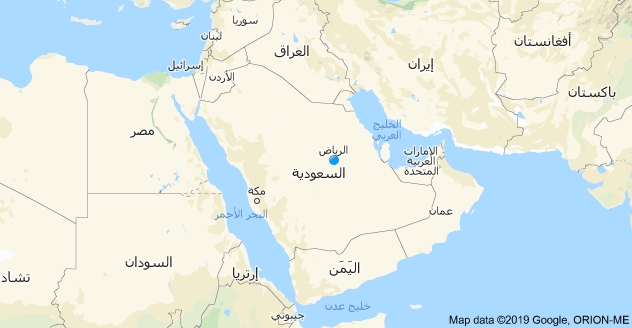 ما النتائج المترتبة على التفرقة بين التحكيم الداخلي والتحكيم الدولي؟ 
المحكمة المختصة بنظر مسائل التحكيم ( المادة 8). 
"1- يكون الاختصاص بنظر دعوى بطلان حكم التحكيم والمسائل التي يحيلها هذا النظام للمحكمة المختصة معقوداً لمحكمة الاستئناف المختصة أصلاً بنظر النزاع.
2-إذا كان التحكيم تجارياً دولياً سواء جرى بالمملكة أم خارجها، فيكون الاختصاص لمحكمة الاستئناف المختصة أصلاً بنظر النزاع في مدينة الرياض ما لم يتفق طرفا التحكيم على محكمة استئناف أخرى في المملكة".

مفهوم النظام العام في التحكيم الدولي يختلف عنه في التحكيم الداخلي.
المحاضرة الخامسة
محاور المحاضرة
أنواع التحكيم
التحكيم الوطني والتحكيم الأجنبي
عدد من التشريعات والاتفاقيات تعتد بمكان صدور الحكم التحكيمي للتمييز بين التحكيم الوطني والأجنبي. 
نحن نتبنى معياراً آخر، وهو القانون الواجب التطبيق بفروعه الثلاثة. 

ما موقف نظام التحكيم السعودي؟ 
نصت المادة الثانية على أنه: ".... تسري أحكام هذا النظام على كل تحكيم، أياً كانت طبيعة العلاقة النظامية التي يدور حولها النزاع، إذا جرى هذا التحكيم في المملكة، أو كان تحكيماً تجارياً دولياً يجرى في الخارج، واتفق طرفاه على إخضاعه لأحكام هذا النظام...". 

اقتراح تعديل المادة. (مالم يتفق الأطراف على تطبيق قانون آخر).
التحكيم بالقانون والتحكيم مع التفويض بالصلح
التحكيم بالقانون (المقيد): يكون عندما تلزم هيئة التحكيم بتطبيق قانون معين على النزاع . (وهو الأصل)
أما التحكيم مع التفويض بالصلح (الطليق): فيكون حين يفوض المحكم بالصلح، إذ يكون حينئذٍ طليقاً من قيد الالتزام بقانون معين ليقضي بما يراه محققاً للعدالة.

ويصدر الحكم في حالة التحكيم الطليق بالإجماع تطبيقاً للفقرة الرابعة من المادة 39 التي تنص على  أنه: "إن كانت هيئة التحكيم مفوضة بالصلح وجب أن يصدر الحكم به بالإجماع"، وذلك على خلاف حالة التحكيم بالقانون الذي يكفي لصدور الحكم فيه رأي الأغلبية تطبيقاً للفقرة الأولى من المادة 39 التي تنص على أنه: "يصدر حكم هيئة التحكيم المشكلة من أكثر من محكم واحد بأغلبية أعضائها بعد مداولة سرية".

لا يجوز تفويض المحكمين بالصلح إلاّ إذا كانوا مذكورين بأسمائهم في الاتفاق على التحكيم أو في وثيقة لاحقة.
التحكيم المؤقت والتحكيم الدائم
التحكيم المؤقت: هو الذي يرتبط فيه الطرفان باللجوء إلى التحكيم خلال مدة معينة، لا يقبل التحكيم إلاّ خلالها، وإلا أصبح اتفاق التحكيم لاغيا. 
قد يبدأ احتساب المدة من بدء العلاقة القانونية او التعاقدية، وقد تكون من تاريخ بدء٬ النزاع بين الطرفين. 
وسقوط اتفاق التحكيم بانقضاء مدته يتم بقوة القانون، دون حاجة إلى صدور قرار أو حكم بذلك. 

أما التحكيم الدائم: فيعني بقاء اتفاق التحكيم ما بقيت العلاقة القانونية والآثار المترتبة عليها قائمة بين الطرفين .
المحاضرة السادسة
محاور المحاضرة
اتفاق التحكيم
صور اتفاق التحكيم
الاتفاق قد يتم بالإحالة
اتفاق التحكيم و وثيقة التحكيم
تعريف اتفاق التحكيم
عرفت المادة الأولى من نظام التحكيم اتفاق التحكيم بأنه: «اتفاق بين طرفين أو أكثر على أن يحيلا إلى التحكيم جميع أو بعض المنازعات المحددة التي تنشأ بينهما، في شأن علاقة تعاقدية كانت أم غير تعاقدية. سواء أكان اتفاق التحكيم في صورة شرط تحكيم وارد في عقد، أم في صورة مشارطة تحكيم مستقلة». 

التعريف المقترح: الاتفاق على اللجوء إلى محكمين للفصل في نزاع لم يحصر المنظم ولاية نظره للقضاء.
صور اتفاق التحكيم ( الشرط والمشارطة)
ما شرط التحكيم وما مشارطة التحكيم؟ 
نصت الفقرة الأولى من المادة 9 من نظام التحكيم على أنه: «يجوز أن يكون اتفاق التحكيم سابقا على قيام النزاع سواء أكان مستقلا بذاته، أم ورد في عقد معين. كما يجوز أن يكون اتفاق التحكيم لاحقا لقيام النزاع وإن كانت قد أقيمت في شأنه دعوى أمام المحكمة المختصة، وفي هذه الحالة يجب أن يحدد الاتفاق المسائل التي يشملها التحكيم، وإلا كان الاتفاق باطلا". 

الشرط قبل النزاع، في ذات العقد أو في عقد مستقل. 
المشارطة بعد حصول النزاع، ولا بد أن يحدد فيها المسائل التي يراد التحكيم بشأنها. 
في عقد بيع بين أحمد وعبيد لا يتضمن الاتفاق على التحكيم، حصل خلاف بينهم أثناء التنفيذ، فرفع أحمد دعوى إلى المحكمة الابتدائية المختصة يطالب فيها عبيد بمبالغ مالية ناتجة عن العقد، وخلال الجلسة الثانية اتفقوا أمام القاضي على حل النزاع بالتحكيم. ما الحكم؟
الشرط أو المشارطة قد يتما بطريق الإحالة
ما المقصود بأن الشرط أو المشارطة قد يتما بطريق الإحالة؟ 
الفقرة الثالثة من المادة 9 نصت على أنه: «... وتعد الإشارة في عقد ما، أو الإحالة فيه إلى مستند يشتمل على شرط للتحكيم، بمثابة اتفاق تحكيم. كما يُعد في حكم اتفاق التحكيم المكتوب كل إحالة في العقد إلى أحكام عقد نموذجي، أو اتفاقية دولية، أو أي وثيقة أخرى تتضمن شرط تحكيم إذا كانت الإحالة واضحة في اعتبار هذا الشرط جزءاً من العقد ». 

لو كان اتفاق التحكيم يحتوي على بند تحكيم وعلى بند آخر يتضمن إحالة في نفس الوقت، مالعمل؟
اتفاق التحكيم و وثيقة التحكيم
اتفاق التحكيم = الشرط أو المشارطة. 
وثيقة التحكيم = اتفاق الهيئة مع الأطراف على إجراءات سير العملية التحكيمية. وليس على اللجوء إلى التحكيم. 

لو تضمنت الوثيقة تعديلات وتصحيحات للشرط أو المشارطة، فما المعتمد الاتفاق أو الوثيقة؟
المحاضرة السابعة
محاور المحاضرة
أركان اتفاق التحكيم
أولا: الرضا
ثانيا: الأهلية
أركان اتفاق التحكيم
أولاً: الرضا: 

إيجاب وقبول خالي من العيوب – وواضح. ما الذي يترتب على عدم الوضوح؟ 

هل يجوز لأحد الأطراف الرجوع عن الاتفاق بإرادته المنفردة؟ 
«ومن حيث إن الثابت وفقا لما قدمه المدعي وكالة من صور مذكرات ودفوع .... أنه في الوقت الذي كان المدعى عليه وكالة يتمسك بانتهاء العقد بما فيه شرط التحكيم وكان المدعي وكالة يتمسك بحقه في تنفيد شرط التحكيم؛ الأمر الذي تستخلص منه هذه الدائرة بأن إرادة طرفي العقد لم تتفقا على إلغاء شرط التحكيم، وذلك أن الشرط تم الاتفاق على إعماله بينهما بصدد النزاعات المتعلقة بالعقد، ولا يمكن التحلل منه إلا بموافقة الطرفين على إلغائه». 

هل يجوز أن يكون الاتفاق معلق على شرط؟
ثانياً: الأهلية: 
1- أهلية الشخص الطبيعي: 
ما الأهلية المطلوبة هل هي الأداء أم الوجوب؟ 
الفقرة 1 من المادة 10 تشترط الأهلية في الأصيل والوكيل. 
إذن الأهلية المطلوبة تتوفر ببلوغ سن الرشد. ما هو سن الرشد في المملكة؟ 
ما الذي يترتب على عدم توافر الأهلية؟ فقرة ب/ م 50. 
كيف يتم تحديد أهلية الشخص الأجنبي الطبيعي؟ 

2- أهلية الشخص الاعتباري الخاص: 
شركات الأشخاص: الأصل للمدير إلا فيما يخرج عن غرض الشركة. 
شركة المساهمة: لمجلس الإدارة، إلا إذا أصدرت الجمعية العامة ما يقيد ذلك. 
شركة ذ.م.م: للمدير إلا إذا ورد نص في العقد يمنع ذلك. 
المؤسسة الفردية و شركة الشخص الواحد: للمالك. هل يجوز للمدير إبرام الاتفاق؟ 
مدير فرع الشركة: ؟؟؟
ما حكم اتفاق التحكيم الموقع من غير ذي صفة؟
3- أهلية الشخص الاعتباري الأجنبي: 
من هو الاعتباري الأجنبي؟ 
متى يكون اتفاق التحكيم المبرم من قبل الاعتباري الأجنبي صحيح و منتج لآثاره؟

4- أهلية الأشخاص الاعتبارية العامة: 
من هو الشخص الاعتباري العام؟ 
هل يجيز النظام السعودي اللجوء للتحكيم في العقود الإدارية؟ لمحة تاريخية ..
متى تغيرت نظرة المملكة للتحكيم في العقود الإدارية؟ 
قرار مجلس الوزراء رقم (58) بتاريخ 17/1/1383هـ « لا يجوز لأي جهة حكومية أن تقبل التحكيم كوسيلة لفض المنازعات التي قد تنشب بينها وبين أي فرد، أو شركة، أو هيئة خاصة، ويستثنى من ذلك الحالات الاستثنائية التي تمنح فيها الدولة امتيازا هاما، وتظهر لها مصلحة قصوى في منح الامتياز متضمنا شرط التحكيم». 
ثم صدر نظام التحكيم الملغي بالمرسوم الملكي رقم (م/46) بتاريخ 1403/7/12هـ مقررا في مادته الثالثة على أنه: «لا يجوز للجهات الحكومية اللجوء إلى التحكيم لفض منازعاتها مع الآخرين إلا بعد موافقة رئيس مجلس الوزراء..»
صدر نظام التحكيم الجديد مقرراً في الفقرة الثانية من المادة العاشرة على أنه: «لا يجوز للجهات الحكومية الاتفاق على التحكيم إلا بعد موافقة رئيس مجلس الوزراء ما لم يرد نص نظامي خاص يجيز ذلك». 

1. نظام الاستثمار التعديني الصادر بالمرسوم الملكي رقم م/ 47 وتاريخ 1425/8/20هـ حيث نصت المادة الثامنة والخمسين منه على أنه: «يجوز الاتفاق على تسوية أي نزاع أو خلاف ينشأ بين مرخص له والوزارة عن طريق التحكيم وفقا لأحكام نظام التحكيم في المملكة العربية السعودية..». 
2. نظام الكهرباء الصادر بالمرسوم الملكي رقم م/56 بتاريخ 1426/10/20هـ الذي نص في الفقرة الثامنة من المادة الثالثة عشر على أنه: «يجوز الاتفاق على تسوية أي نزاع أو خلاف ينشأ بين مرخص له والهيئة عن طريق التحكيم وفقا لأحكام نظام التحكيم». 

هل يجوز بناءً على النصين السابقين اللجوء إلى التحكيم من دون موافقة مسبقة من مجلس الوزراء؟
نص الفقرة الثانية من المادة 92 من نظام المنافسات والمشتريات الحكومية الصادر بموجب المرسوم الملكي رقم (649) وتاريخ 1440/11/13هـ التي تقضي بأنه: «للجهة الحكومية- بعد موافقة الوزير- الاتفاق على التحكيم وفق ما توضحه اللائحة».
 هل يجوز بناءً على النص السابق اللجوء إلى التحكيم من دون موافقة مسبقة من مجلس الوزراء؟ 

في وجهة نظرك، هل تؤيد الحظر المفروض على لجوء الجهات الحكومية إلا بموافقة مسبقة؟ وإذا كنت من المؤيدين، فهل يقتصر الحظر على العقود الداخلية دون الدولية؟ أم أنك تؤيد إلغاء الحظر بالكامل ولماذا؟ 

اتفق نادي رياضي سعودي مع شركة لتوريد لوازم رياضية للنادي، ونص العقد على حل الخلاف بواسطة التحكيم. مع العلم أن النادي لم يحصل على موافقة مجلس الوزراء. لو تم التحكيم في خلاف بين الطرفين فهل التحكيم صحيح؟
المحاضرة الثامنة
محاور المحاضرة
أركان اتفاق التحكيم
ثالثاً: المحل
رابعاً: السبب
الطبيعة القانونية لكتابة الاتفاق
ثالثا: المحل:

أولا: يجوز التحكيم في المسائل التي لا يجوز فيها الصلح
1- المسائل المتعلقة بالحالة والأهلية (الدينية أو الجنسية أو العائلية)
2- المسائل الجنائية (الحق العام)
3- مسائل الأحوال الشخصية البحتة (النسب، صحة الزواج أو بطلانه، الحق في الحضانة، تحديد الورثة والأنصبة)
4- المسائل المتعلقة بنظم الحكم
5- المسائل المتعلقة بحرية التجارة وقواعد الملكية الفردية
6- المسائل المتعلقة بالنظام العام أو مخالفة أحكام الشريعة الإسلامية

ثانيا: لا يجوز التحكيم في المسائل التي يحظر على غير القضاء نظرها
1- المسائل التي أوجب القانون اللجوء فيها إلى القضاء
2- منازعات التنفيذ
3- المنازعات التي يوجب أو يجيز القانون فيها تدخل النيابة العامة
تعيين محل التحكيم

1- يجب أن يتعلق اتفاق التحكيم بعلاقة قانونية أو نزاع بين الطرفين. 
فلا يصح بشأن علاقة قانونية لم تنشأ بعد.  

2- كيف يتم تحديد المحل في شرط التحكيم؟ 

3- كيف يتم تحديد المحل في مشارطة التحكيم؟ 

4- هل يجوز تعديل المحل في وثيقة التحكيم؟ 

رابعاً: السبب: 
يجب أن يكون حقيقي ومشروع
الطبيعة القانونية للكتابة في اتفاق التحكيم
هل كتابة اتفاق التحكيم ركن للانعقاد أم فقط شرط للإثبات؟ 

ما الذي يترتب على عدم الكتابة؟ 

هل يجب أن يكون اتفاق التحكيم مكتوب على ورق أم يجوز بالوسائل الالكترونية؟
أصول صياغة اتفاق التحكيم
أولا: العيوب الشائعة لصياغة اتفاق التحكيم: 

1- الاضطراب والغموض: 
(اتفق الطرفان بشأن أي نزاع ينشأ عن هذا العقد على اللجوء إلى التحكيم، ولا يجوز اللجوء إلى القضاء إلا بعد صدور حكم المحكم). 
(اتفق الطرفان على اللجوء إلى التحكيم أو القضاء بشأن أي نزاع ينشأ عن هذا العقد). 

2- الايجاز المخل: 
اتفق الطرفان على اللجوء إلى التحكيم بشأن هذا العقد. 
 أي نزاع ينشأ بين الطرفين عن هذا العقد يحال إلى التحكيم عبر مركز... (وهذا المركز غير مختص بهذا النوع من المنازعات). 
(في حالة عدم التسوية الودية، تفض كل النزاعات المحتملة طبقاً للائحة تحكيم غرفة التجارة الدولية في زيورخ).
3- الإسهاب في الصياغة أو تقييدها دون ضرورة: 

(اتفق الطرفان على اللجوء إلى التحكيم في النزاعات التي تنشأ بينهما عن هذا العقد، على أن يتولى التحكيم ثلاثة محكمين، يختار كل من الطرفين محكما من جهته، ويتفق الطرفان على المحكم الثالث ليرأس هيئة التحكيم، بشرط أن يكون حاصلاً على شهادة الدكتوراه في الهندسة وأيضاً الدكتوراه في القانون، وأن يكون ملماً باللغتين الإنجليزية والروسية، وأن يكون لديه خبرة مهنية في تنفيذ خمس مشروعات كبرى على الأقل، وأن تكون لديه إقامة في دولة خليجية لمدة خمس سنوات كحد أدنى).
(اتفق الطرفان أن يتولى التحكيم في النزاعات الناشئة عن هذا العقد، السيد/ ........ )اسم شخص معين) محكماً وحيداً مسمى من الطرفين .

4- نماذج لاتفاق تحكيم: 
شرط: (اتفق الطرفان على اللجوء إلى التحكيم بشأن أي نزاع ينشأ عن هذا العقد، على أن يجرى التحكيم لدى مركز ... للتحكيم ووفقاً للائحته الداخلية، وعلى أن يتولى التحكيم محكم واحد يتفق الطرفان على تعيينه خلال أسبوع من إخطار أحد الطرفين الآخر بقيام النزاع، وإلاّ تولى المركز المذكور تعيينه ). 
مشارطة: (اتفق الطرفان على اللجوء إلى التحكيم بخصوص النزاع القائم بينهما والمرفوع بشأنه الدعوى رقم ... لسنة ... لدى محكمة ... والذي يطالب فيه المدعي ... المدعى عليه ... بـ ...، على أن تتولى المحكمة المذكورة تعيين محكم وحيد يتولى الفصل في النزاع ).
المحاضرة التاسعة
محاور المحاضرة
آثار الاتفاق على التحكيم
آثار الاتفاق على التحكيم من حيث الأشخاص
آثار الاتفاق على التحكيم من حيث الموضوع
أثر الاتفاق على التحكيم من حيث الأشخاص
(القاعدة العامة) يقتصر الأثر بين طرفي الاتفاق اللذان رضيا به واتفقا عليه بإرادتهما. 
يسري في حق الخلف العام حتى بعد وفاة السلف. 

امتداد الأثر للخلف العام: 
من هو الخلف العام؟ 
"لا ينال مما انتهت إليه الدائرة ما دفع به وكيل المدعي من أن شرط التحكيم المشار إليه سابقاً خاص بالشركاء المؤسسين، وأنه لا علاقة للورثة به... إلخ، إذ إن ذلك تخصيص لا دليل عليه، بل الدليل على عكسه، وهو أن الأصل أن ما يسري على الشركاء يسري على ورثتهم ... مما تنتهي معه الدائرة إلى عدم صحة ذلك الدفع" .
امتداد الأثر للخلف الخاص: 
من هو الخلف الخاص؟ 
"لا ينال مما انتهت إليه الدائرة ما دفع به وكيل المدعي من أن شرط التحكيم المشار إليه سابقاً خاص بالشركاء المؤسسين، وأنه لا علاقة للورثة به... إلخ، إذ إن ذلك تخصيص لا دليل عليه، بل الدليل على عكسه، وهو أن الأصل أن ما يسري على الشركاء يسري على ورثتهم أو من يحل محلهم، بالبيع أو التنازل أو الهبة ونحو ذلك، مما تنتهي معه الدائرة إلى عدم صحة ذلك الدفع" .

شروط امتداد الاتفاق للخلف الخاص: 
أن يبرم السلف اتفاق التحكيم قبل انتقال الشيء إلى الخلف الخاص 
أن يتعلق اتفاق التحكيم بالمحل الذي انتقل إلى الخلف الخاص
أن يكون الخلف الخاص عالماً باتفاق التحكيم
أثر الاتفاق على التحكيم من حيث الموضوع
الأثر الإيجابي: ( حق اللجوء إلى التحكيم)

يعني بأن لكل من طرفي التحكيم حق اللجوء إلى التحكيم. 
هل لجوء أحد الأطراف إلى القضاء يحول دون لجوء الطرف الآخر إلى التحكيم؟ 
وهل يوجد شروط معينة لكي يستطيع التمتع بهذا الحق؟ 


الأثر السلبي: (امتناع اللجوء إلى القضاء)
يعني أن يمتنع كلا الطرفين من اللجوء إلى القضاء. 
ما الحكم الذي يصدر من القضاء في حال اللجوء إليه بشأن نزاع يوجد به اتفاق تحكيم؟ 
هل يحكم القاضي بعدم جواز نظر الدعوى من تلقاء نفسه؟ ولماذا؟ 
ما هو الوقت المناسب الذي يجب على الطرف المدعى عليه التمسك فيه بشرط التحكيم أمام القضاء؟ هل العبرة بعدد الجلسات؟ 
هل عدم تجاوب الطرف الآخر في الذهاب للتحكيم يعني التنازل عنه، ومن ثم حق الطرف الآخر في اللجوء للقضاء؟
هل يمكن للأطراف الاتفاق على إلغاء شرط التحكيم؟ 
إذا لم تصدر الهيئة الحكم في الميعاد المتفق عليه أو المحدد بالقانون، فهل يجوز للأطراف اللجوء إلى القضاء؟ 
هل امتناع المحكمة عن نظر الدعوى يعني أن القضاء ليس له دور في عملية التحكيم؟ 
ما الذي يترتب على اتفاق الأطراف على التحكيم أمام القضاء؟
المحاضرة العاشرة
محاور المحاضرة
مبدأ استقلال اتفاق التحكيم
موقف النظام السعودي
موقف القضاء السعودي
مفهوم مبدأ استقلال اتفاق التحكيم
ينصرف مفهوم الاستقلال لمعنيين: 
الأول: استقلال اتفاق التحكيم عن العقد الأصلي الذي تضمنه
الثاني: استقلال اتفاق التحكيم عن جميع القوانين الوطنية إلا ما يتعلق بالنظام العام

هل تبنت التشريعات الدولية والتشريعات الداخلية للدول هذا المبدأ؟
موقف النظام السعودي
المادة 21 من نظام التحكيم: " يعد شرط التحكيم الوارد في أحد العقود اتفاقاً مستقلاً عن شروط العقد الأخرى. ولا يترتب على بطلان العقد ـ الذي يتضمن شرط التحكيم ـ أو فسخه أو إنهائه بطلان شرط التحكيم الذي يتضمنه إذا كان هذا الشرط صحيحاً في ذاته".
موقف القضاء السعودي
رفعت المدعية دعواها مطالبة فيها بدفع مستحقاتها المتبقية لدى المدعى عليها بسبب توقيع عقد مقاولة من الباطن لإنشاء مدرستين.  ودفع تعويض عن الأخطاء والأضرار التي تسببت فيها المدعى عليها جراء الإخلال ببنود العقد. 
 فدفع وكيل المدعى عليها بتمسكه بشرط التحكيم وفق ما نص عليه العقد الموقع بين الأطراف، فأجابت المدعية بأن إخلال المدعى عليها بنصوص العقد يبطل شرط التحكيم. 
هل استجابت المحكمة لهذا الطلب؟ 
"... وحيث إن طرفي النزاع قد اتفقا بموجب العقدين المبرمين بينهما ... على أنه ( في حال نشوء أي نزاع بين الطرفين من جراء هذا العقد، أو خلاف على تفسير نصوصه، والتي لا يمكن تسويتها ودياً بينهما، يرفع النزاع للتحكيم وفقاً لنظام التحكيم المعمول به في المملكة العربية السعودية ...)، وحيث إن وكيل المدعى عليهما قد تمسك بهذا الشرط وأراد أن يحال موضوع النزاع بين موكلته والمدعية إلى هيئة التحكيم، ولكون شرط التحكيم من الشروط الرضائية التي لا تنعقد إلا برضى الطرفين ولا تنفسخ إلا برضاهما، وحيث نصت المادة السابعة من نظام التحكيم ...، ولما كان وكيل المدعى عليهما يدفع بوجود شرط التحكيم المتفق عليه بين الطرفين وأن موكلته تتمسك به، ولما كان هذا الاتفاق مما يجب إعماله إذا تمسك به أحد أطرافه وفاءً بالعقود واحتراماً للشروط التي حماها الشارع، وأمر بإعمالها بين المسلمين، ولم تجد الدائرة وجاهة ما دفع به المدعي وكالة من أنه لجأ إلى الديوان بسبب إخلال المدعى عليهما ببعض بنود العقد، مما يتعين معه إلغاء شرط التحكيم، إذ إن ذلك لا يعد إسقاطاً للشرط الذي ارتضاه الطرفان عند التعاقد، الأمر الذي تنتهي معه الدائرة إلى عدم جواز نظر الدعوى لوجود شرط التحكيم ..."
رفع المدعي دعواه مطالب بإحالة النزاع إلى التحكيم بموجب نص المادة (25) من عقد تأسيس الشركة محل الدعوى. 
 وذلك للنظر في إعادة تقييم حصته التي باعها على الشريكين بحجة أن الميزانية التي تخارج بموجبها من الشركة كانت مبنية على أرقام غير حقيقية لأراضي الشركة وعقاراتها. 
 لكن المدعى عليهما دفعا بأنه قد تم فسخ العقد محل الدعوى أو إنهاؤه في حق المدعي.
هل التفتت الدائرة لهذا الدفع؟ 
« ومن جانب آخر فإن المدعى عليهما في مضمون دفعهما ذكرا أنه قد تم فسخ العقد محل الدعوى أو إنهاؤه في حق المدعي، وقد نص نظام التحكيم الجديد في المادة الحادية والعشرين على .... مما يتبين معه أن شرط التحكيم با ٍق حًتى في حال فسخ المدعي لشراكته أو إنهائها بتخارجه. كما أن نظام التحكيم الجديد نص أيضا في الفقرة (1) من المادة العشرين على أنه (تفصل هيئة التحكيم في الدفوع المتعلقة بعدم اختصاصها بما في ذلك الدفوع المبنية على عدم وجود اتفاق تحكيم أو سقوطه أو بطلانه ...)، الأمر الذي يتبين معه أن دفع المدعى عليهما بسقوط شرط التحكيم في حق المدعي يدخل ضمن ما تفصل فيه هيئة التحكيم. لذلك حكمت الدائرة: بعدم جواز نظر الدعوى»
المحاضرة الحادية عشرة
محاور المحاضرة
تعريف المحكم والفرق بينه وبين القضاء
شروط صحة اختيار المحكم
الشروط الضامنة لكفاءة المحكم
تعريف المحكم والفرق بينه وبين القاضي
من هو المحكم؟ 

الفرق بين المحكم والقاضي: 
الشروط
أساس الولاية
حدود الولاية
القانون الموضوعي المطبق على النزاع
القانون الإجرائي
المؤهل العلمي
مدة إصدار الحكم 
استئناف الأحكام 
إنكار العدالة
صلة القرابة مع أطراف الخصومة
شروط صحة اختيار المحكم
أن يكون المحكم شخصاً طبيعياً:
لم ينص نظام التحكيم صراحة على ذلك...
لا يغني قبول شخص اعتباري عن قبول المحكم ..
في حال عدم حصول الموظف على إذن من عمله، هل يبطل ذلك التحكيم؟ 
هل يجوز للقاضي أن يكون محكماً؟ 
هل يجوز أن يكون المحكم غير مسلم؟ 

ضرورة توافر الأهلية الكاملة لدى المحكم: 
هل يمكن أن يكون المحكم امرأة؟ هل يجيز النظام ذلك؟ ما هو موقف القضاء السعودي من ذلك؟

أن يكون المحكم حسن السيرة والسلوك: 

أن يكون المحكم حاصل على المؤهل المنصوص عليه نظاماً:
الشروط الضامنة لكفاءة المحكم
أن يتمتع المحكم بالحيدة والاستقلال:
الحياد يعني أن لا توجد للمحكم صلة أو مصلحة بموضوع النزاع أو أحد الأطراف أو ممثليهم يدفعه للانحياز  أثناء نظر النزاع  كعلاقات مالية أو اجتماعية ..
يقتضي عدم ابداء تعاطف مع احد الخصوم على حساب الاخر
وأن لا يكون هناك نقاش مع احدهم خارج الجلسات تخص القضية
هل الرأي في مقال او بحث يؤثر على الحياد؟

الاستقلال يعني أن يصدر قراره مستقلا غير متأثر بعوامل خارجية ...

الحيدة ترتبط بأداء المحكم أثناء نظر القضية، أما الاستقلال فيرتبط بالقرار الذي ينتهي إليه المحكم ...

ما الذي يترتب على عدم الحيدة والاستقلال؟
واجب الإفصاح: 
- في حال عدم وُجود ظروف يجدرُ الإفصاح عنه:	
"أُقِرُّ بأنني مُحايدٌ ومُستَقِلٌّ عن كلِّ طرف من الأطراف، وأعتزمُ أن أظلّ كذلك. وفي حُدُود علمي، لا تُوجَدُ أي ظروفٍ، سابقةٍ أو حاليةٍ، يُحتَمَلُ أن تثير شكوكاً لها ما يُبرِّرُها بشأن حيادي أو استقلاليتي. وأتَعهَّدُ بأن أبلِّغَ الأطرافَ وسائرَ المحكَّمينَ الآخرين على وجه السرعة بأيِّ ظروف من هذا القبيل قد أفطنُ إليها لاحقا أثناء هذا التحكيم". 
- في حال وجود ظروف يجدر الإفصاحُ عنها:
"أُقِرُّ بأنني مُحايِدٌ ومُستَقِلٌّ عن كُلِّ طرف من الأطراف، وأعتَزمُ أن أظلَّ كذلك. وأُرفقُ طيّه بياناً مُقَدَّماً بمقتضى المادة 11 من قواعد الأونسيترال للتحكيم يُفيدُ عن: (أ) علاقاتي المهنية والتجارية وعلاقاتي الأخرى، السابقة والحالية، بالأطراف، و(ب) أيِّ ظروف أخرى ذات صلة. (يُدرج هنا البيان) وأؤكّد أنَّ هذه الظروف لا تؤثِّر على استقلاليتي وحيادي. وأتعهَّدُ بأن أبلِّغَ الأطرافَ والمحكَّمين الآخرين على وجه السرعة بأيِّ علاقاتٍ أو ظروف أخرى من هذا القبيل قد أفطنُ إليها لاحقاً أثناء هذا التحكيم".


أن يكون المحكم كفؤاً لمهمة التحكيم: 
هل يجوز الاتفاق على شروط خاصة في المحكم؟
المحاضرة الثانية عشرة
محاور المحاضرة
شروط صحة تشكيل هيئة التحكيم
كيفية تشكيل هيئة التحكيم
مدى جواز الطعن في الحكم بتعيين محكم أو رفض تعيينه
الخدمات الإدارية اللازمة لكي تبدأ الهيئة مهمتها
شروط صحة تشكيل هيئة التحكيم
قبول المحكم مهمة التحكيم كتابة:
ما موقف النظام الملغي وما موقف النظام الجديد؟ م 24
ما الهدف من الكتابة؟ وهل الكتابة شرط للإثبات أم للانعقاد؟ 
إذا تعدد المحكمون، هل قبول أحدهم لمهمة التحكيم كتابة يكفي عن قبول الآخرين كتابة؟

أن يكون عدد المحكمين وتراً: 
المادة 13 تنص على أن يكون عدد الهيئة فردياً في حال تعددهم وإلا كان التحكيم باطل. 
لماذا يرتب البطلان على انعدام الوترية؟ 
هل التشريعات التي تبنت هذا الشرط على نهج واحد في ترتيب البطلان؟
كيفية تشكيل هيئة التحكيم
تشكيل هيئة التحكيم يخضع لإرادة طرفي النزاع:

المادة 15 " لطرفي التحكيم الاتفاق على اختيار المحكمين". 
سواءً عين الطرفان محكم وحيد، أو عين كل منهم محكماً ثم اختار المحكمان رئيس الهيئة. 
هل للأطراف تفويض شخص أو جهة لتقوم بتعيين المحكمين؟
كيف يتم الاعتراض على تعيين محكم؟ 
أيهما ترجح تعدد أعضاء هيئة التحكيم أو أن تكون الهيئة من محكم واحد؟ ولماذا؟
حالات تدخل القضاء في تشكيل هيئة التحكيم: 

إذا لم يتفق الأطراف على اختيار هيئة التحكيم: 
إذا كانت الهيئة مشكلة من محكم واحد = تولت المحكمة المختصة تعيينه، خلال 30 يوم من تقديم الطلب. 
إذا كانت الهيئة مشكلة من أكثر من محكم = كل طرف يختار محكم ويتفق المحكمان على الرئيس. 
إذا امتنع أحد الطرفين عن التعيين خلال 15 يوم التالية لتسلمه طلب التحكيم، أو إذا لم يتفق المحكمان على الرئيس خلال 15 يوم التالية لتاريخ تعيين آخرهما، فللطرف الذي يهمه التعجيل اللجوء إلى المحكمة. 
هل المحكمة تعين المحكم؟ أم تلزم الطرف الآخر بتعيين محكم؟ 
ما العمل الذي ينبغي على الطرف الذي يهمه التعجيل في التحكيم عمله قبل اللجوء إلى المحكمة؟ 
كم المدة الممنوحة للمحكمة لتقوم بتعيين المحكم؟ 15 يوم من تاريخ تقديم الطلب
من هو رئيس هيئة التحكيم ومن هو المحكم الثالث ومن هو المحكم المرجح؟ 
تسري نفس الأحكام في حال تشكيل الهيئة من أكثر من ثلاثة محكمين. كيف؟
إذا لم يتفق الطرفان أو المحكمان المختاران على الرئيس خلال المدة المحددة اتفاقاً أو قانوناً. 
إذا خالف أحد الطرفين الشروط المتفق على توافرها في المحكم. 
إذا تخلف الغير المفوض أو الجهة المفوضة عن أداء ما عهد به إليه.
مدى جواز الطعن في الحكم الصادر من المحكمة بتعيين المحكم أو برفض تعيينه
الحكم الصادر بتعيين محكم:

المادة /415 غير قابل للطعن عليه بأي طريق من طرق الطعن، عدا رفع دعوى البطلان بعد صدور حكم التحكيم. 

الحكم الصادر برفض طلب التعيين: 
سكت النظام فلم يقرر قابليته أو عدم قابليته للطعن. 
نعمل القواعد العامة.
الخدمات الإدارية اللازمة لهيئة التحكيم كي تبدأ مهمتها
مكان لعقد جلسات المرافعة والمداولة. 
خدمات السكرتارية
الأمر أسهل إذا كان التحكيم مؤسسي حيث يتولى مركز التحكيم ذلك. 
إذا كان التحكيم حر فتتولى هيئة التحكيم توفير تلك الخدمات، واحتساب ذلك من مصروفات التحكيم
المحاضرة الثالثة عشرة
محاور المحاضرة
طبيعة العلاقة بين المحكم وأطراف النزاع
مسؤولية المحكم المدنية
المسؤولية المدنية لمركز التحكيم وأطراف النزاع
انتهاء مهمة المحكم بدون حكم
طبيعة العلاقة بين المحكم وأطراف النزاع
عبارة عن علاقة تعاقدية تتم بإيجاب وقبول، يترتب عليها حقوق والتزامات. 
هذه العلاقة تسمى عقد التحكيم: العقد الذي يبرمه الخصوم من جانب والمحكم من جانب آخر للفصل في النزاع.

ما هي واجبات المحكم؟ 
النظر في النزاع وإصدار الحكم النهائي خلال المدة المحددة. 
مراعاة مبادئ التقاضي الأساسية، والالتزام بالحيدة والاستقلال. 
الحفاظ على سرية الوثائق والمعلومات وعدم إفشائها حتى بعد نهاية مهمته. 
مراعاة الشروط الشكلية والموضوعية التي يتطلبها القانون في الحكم لكي يتم تنفيذه. 
أن يؤدي المحكم المهمة بنفسه، فلا يجوز له تفويض غيره في ذلك. 

ما هي واجبات الأطراف؟ 
تمكين هيئة التحكيم من مباشرة مهمتها وتزويدها بالوثائق والمعلومات المتعلقة بالنزاع. 
دفع مصاريف التحكيم. 
دفع أتعاب المحكمين المتفق عليها.

ما طبيعة العلاقة بين المحكم و مركز التحكيم، في التحكيم المؤسسي؟
مسؤولية المحكم المدنية
أولا: مسؤولية المحكم العقدية: 
تنشأ مسؤولية المحكم العقدية نتيجة إخلاله بأحد الالتزامات المترتبة عليه بموجب العقد سواء تجاه الأطراف أو مركز التحكيم في التحكيم المؤسسي. 
أركان المسؤولية العقدية: الخطأ – الضرر – علاقة السببية
ما الذي يترتب على ثبوت المسؤولية العقدية؟ 

ثانياً: مسؤولية المحكم التقصيرية: 
تنشأ في حال الإخلال بالتزام قانوني، كارتكاب غش أو خطأ لا يقع فيه محكم مثله. 
مثلا: عدم الإفصاح عن ما من شأنه التأثير على الحياد والاستقلال، عدم احترام حقوق الدفاع، إصدار حكم مع العلم بمخالفته للنظام العام.
أركان المسؤولية التقصيرية: الخطأ – الضرر – علاقة السببية
ما الذي يترتب على ثبوت المسؤولية التقصيرية؟
مدى جواز الاتفاق على إعفاء المحكم أو مركز التحكيم من المسؤولية
هل يجوز الاتفاق على الإعفاء من المسؤولية العقدية؟
هل يجوز الاتفاق على الإعفاء من المسؤولية التقصيرية؟ 

المادة 16 من قواعد المركز السعودي للتحكيم التجاري: "لا يكون أعضاء هيئة التحكيم ولا محكم التدابير المستعجلة ولا المسؤول الإداري ولا مجلس إدارة المركز مسؤولين تجاه أي طرف عن أي عمل أو امتناع يتعلق بالتحكيم في ظل هذه القواعد، باستثناء الحالات التي يكون فيها تحديد المسؤولية محظورا بموجب القانون المنطبق. ويوافق الأطراف أنه لا يوجد أي التزام على المحكمين أو المسؤول الإداري أو مجلس إدارة المركز بالإدلاء بأي بيان بشأن التحكيم. ويحظر على أي طرف طلب مثول هؤلاء الأشخاص باعتبارهم أطرافا أو شهودا في أي إجراءات قضائية أو غيرها تتعلق بموضوع التحكيم".
المسؤولية المدنية لمركز التحكيم وأطراف النزاع
ما طبيعة العلاقة بين الأطراف ومركز التحكيم في التحكيم المؤسسي؟ 

أولا: المسؤولية المدنية لمركز التحكيم: 
- يقع على المركز مسؤولية ضمان توافر الكفاءة في المحكم المقيد في القائمة المعتمدة فيه عندما يعين المحكم منها. 

ثانياً: المسؤولية المدنية للأطراف: 
يسأل الأطراف مسؤولية عقدية عن الإخلال بالالتزامات المالية أو غير المالية قبل المركز.
كما يسأل الأطراف مسؤولية عقدية على الإخلال بالالتزامات المالية أو غير المالية تجاه المحكم.
انتهاء مهمة المحكم بدون حكم
الأصل أن تنتهي مهمة المحكم بصدور حكم يفصل في النزاع. 
إلا أن مهمة المحكم قد تنتهي بدون صدور حكم وذلك في حالة التنحي أو العزل أو الرد. 

أولا: تنحي المحكم: يعني اعتذار المحكم عن الاستمرار في نظر القضية. 

إذا قبل المحكم مهمة التحكيم فليس له التنحي إلا لعذر مقبول، أما إذا تنحى بدون عذر مقبول فإنه يمكن للأطراف مطالبته بالتعويض في حال حدوث ضرر. 
ولكي يحكم على المحكم بالتعويض بسبب التنحي لغير سبب جدي مقبول يشترط الآتي: 
أن يكون التنحي بعد قبول المهمة. 
أن يكون التنحي بغير سبب جدي. 
أن الحكم بالتعويض من عدمه جوازي للمحكمة.
ثانيا: عزل المحكم: إنهاء مهمته قسراً قبل انتهاء التحكيم. 
أنواع العزل: 
عزل اتفاقي: ويكون باتفاق الخصوم وهو حق مطلق لهم في أي وقت قبل قفل باب المرافعة. 
بشرط أن لا يكون المحكم معين من قبل المحكمة. 
للأطراف المطالبة بالتعويض إذا كان العزل بسبب مخالفة عقدية أو قانونية تسببت في ضرر.
أما إذا كان العزل بدون سبب مقبول، فللمحكم المطالبة بالتعويض عن الضرر نتيجة عزله. 

عزل قضائي: يكون بقرار من المحكمة غير قابل للطعن بناء على طلب أحد الخصوم. ويشترط فيه الآتي: 
أن يطلب أحد الخصوم ذلك. 
أن يتعذر على المحكم أداء مهمته أو لم يباشرها أو انقطع عن أدائها بما يؤدي لتأخير الإجراءات. 
عدم تنحي المحكم، وعدم اتفاق الأطراف على عزله. 
الحكم بالعزل جوازي للمحكمة. 

يترتب على العزل وقف مدة التحكيم حتى يتم تعيين محكم بديل.
ثالثا: رد المحكم: أي الحكم برده بناء على طلب أحد الخصوم إذا ثارت شكوك حول حياده أو استقلاله.
بناء على المادة 16 عدم حصول المحكم على المؤهلات التي اتفق عليها الأطراف يعتبر سبب للرد، مع عدم الإخلال بالشروط المطلوبة في المادة 14. 
ما عدا ذلك، لم يحدد النظام أسباباً معينة للرد، بل اكتفى بوجه عام بقيام ظروف تثير شكوك جدية حول حيدته واستقلاله. 
ولذلك فإن على المحكم الإفصاح عن أي علاقة بالموضوع أو الأطراف قبل التعيين وحتى انتهاء التحكيم. فإن قبل الأطراف ذلك فإنه ينتفي بناء عليه الحق في الرد. 

 هل يمكن إعمال الفقرة الثانية من المادة 16 التي تنص على أن "يكون المحكم ممنوعاً من النظر في الدعوى وسماعها- ولو لم يطلب ذلك أحد طرفي التحكيم- في الحالات نفسها التي يُمنع فيها القاضي" ؟  الحالات التي يمنع فيها القاضي في المادة 94 من نظام المرافعات. 

الفقرة الرابعة من المادة 16 تنص على أنه:" لا يجوز لأي من طرفي التحكيم طلب ردّ المحكم الذي عينه أو اشترك في تعيينه إلا لأسباب اتضحت بعد أن تم تعيين هذا المحكم". ما المقصود هنا؟ 

هل مبادرة المحكم بالتنحي بناء على طلب أحد الخصوم رده أو عزله يعد إقرار منه بصحة الأسباب المستند إليها طالب الرد؟
إجراءات رد المحكم: م 17

إن كان هناك اتفاق بين الأطراف في كيفية الرد فيتم تطبيقه. 
في حال عدم وجود اتفاق بين الأطراف، فيقدم الطلب إلى الهيئة خلال 5 أيام من تاريخ علم طالب الرد بتشكيل الهيئة أو بالظروف المسوغة للرد. 
فإذا لم يتنحى المحكم أو لم يوافق الطرف الآخر على الرد خلال خمسة أيام من تاريخ تقديمه، فعلى الهيئة البت فيه خلال 15 يوم من تاريخ تسلمه. 
إذا رفض الطلب فلطالب الرد التقدم إلى المحكمة خلال 30 يوم ويكون حكمها غير قابل للطعن. 
لم يحدد النظام المدة التي يجب خلالها على المحكمة إصدار الحكم. 
يترتب على تقديم طلب الرد للهيئة وقف الإجراءات. وإذا رفضت الهيئة الطلب تستمر في الإجراءات، وإذا طعن على قرار الهيئة أمام المحكمة فلا يؤدي لوقف الإجراءات.  
لا يجوز تقديم طلب الرد بعد قفل باب المرافعة.
أثر الحكم برد المحكم:

الفقرة الرابعة من المادة (17) من نظام التحكيم تنص على أنه:"إذا حُكم بردّ المحكم - سواء من هيئة التحكيم، أم من المحكمة المختصة عند نظر الطعن- ترتب على ذلك اعتبار ما يكون قد تم من إجراءات التحكيم - بما في ذلك حكم التحكيم - كأن لم يكن".
إذا لم يصدر الحكم فيتم البدء في الإجراءات من جديد. أما إذا صدر الحكم فيعتبر كأن لم يكن. 

تعيين المحكم البديل:
المادة 19 من نظام التحكيم تنص على أنه: "إذا انتهت مهمة المحكم بوفاته، أو بردّه، أو عزلـه، أو تنحّيه، أو عجزه، أو لأي سبب آخر، وجب تعيين بديل له طبقا للإجراءات التي اتبعت في اختيار المحكم الذي انتهت مهمته".

فيما عدا حالة رد المحكم، فإنها تستأنف الإجراءات من المرحلة التي توقف فيها المحكم الذي جرى تبديله عن أداء مهامه.
المحاضرة الرابعة عشرة
محاور المحاضرة
المبادئ والقواعد الحاكمة لخصومة التحكيم
انعقاد خصومة التحكيم
المبادئ والقواعد الحاكمة لخصومة التحكيم
أولا: ضرورة مراعاة المبادئ الأساسية في التقاضي: 
مبدأ المساواة بين الخصوم 
مبدأ المواجهة بين الخصوم 
احترام حقوق الدفاع 
اشتراك جميع أعضاء هيئة التحكيم في نظر النزاع وإصدار الحكم 
التقيد بطلبات الخصوم 
لا يجوز للمحكم أن يقضي بعلمه الشخصي

ثانياً: القواعد الحاكمة لخصومة التحكيم:  تستند أساساً لرضاء الأطراف
أولا: مدة التحكيم
تحديد مدة التحكيم: 
يحددها اتفاق الأطراف
إذا لم يتفق الأطراف، فتكون المدة هي المحددة في النظام (م40) وهي 12 شهراً من بدء الإجراءات.
تمديد مدة التحكيم: 
للأطراف الاتفاق على التمديد الصريح أوالضمني
للهيئة تمديد المدة بما لا يتجاوز 6 أشهر، مالم يتفق الأطراف على مدة أطول.
تمدد 30 يوم في حال تعيين محكم بديل. 

انتهاء المدة بدون صدور حكم: 
يجوز لأي من الطرفين اللجوء إلى المحكمة لتحديد مدة إضافية أو إنهاء إجراءات التحكيم. 
إذا حكمت المحكمة بإنهاء الإجراءات فيكون لأي من الطرفين رفع دعواه للمحكمة المختصة. 

ما الذي يترتب على إصدار الحكم بعد انقضاء المدة المحددة والتمديد إن وجد؟ 
هل يجوز الاتفاق على إنقاص مدة التحكيم بعد تشكيل هيئة التحكيم؟ 

ما هو الوقت الذي تبدأ منه مدة التحكيم ( إجراءات التحكيم)؟ 
من تاريخ تسلم المدعى عليه طلب التحكيم.
ثانياً: مكان التحكيم:
ما المقصود بمكان التحكيم؟ 
ما الأهمية في تحديد مكان التحكيم؟ 
تحديد المحكمة المختصة بمسائل التحكيم
القانون الإجرائي هو قانون مكان التحكيم ما لم يتفق الأطراف على غير ذلك. 
بعص التشريعات أخذت بمعيار مكان التحكيم للتمييز بين التحكيم الوطني والأجنبي. 
هل تحديد مكان التحكيم يمنع الهيئة من عقد جلسات أو سماع شهود أو اجتماع للمداولة أو فحص مستندات أو غيرها من الإجراءات في مكان آخر غير مكان التحكيم؟ 
ما الذي يترتب على خلو الحكم من مكان التحكيم؟ 

ثالثاً: لغة التحكيم:
تحدد باتفاق الأطراف
إذا لم يتفق الأطراف، وكان التحكيم مؤسسي فتكون اللغة المحددة في لائحة المركز التحكيمي. 
إذا لم يتفق الأطراف وكان التحكيم حر، فاللغة هي المحددة في القانون الإجرائي. 
إذا لم يتفق الأطراف ولم يتعرض لذلك القانون الإجرائي، فتحددها الهيئة.
رابعاً: القانون الإجرائي الواجب تطبيقه على النزاع:
يحدد باتفاق الأطراف، بشرط عدم مخالفته الشريعة أو النظام العام. 
إذا لم يتفق الأطراف، فتختار الهيئة الإجراءات التي تراها مناسبة، بشرط عدم مخالفة الشريعة الإسلامية، وإخطار الأطراف بذلك قبل بدء العمل بها ب 10 أيام على الأقل. 
هل يجوز للأطراف الاتفاق على أن يكون القانون الإجرائي هو نظام المرافعات الشرعية، وقانون التحكيم هو قواعد الأونيسترال؟ 
في التحكيم المؤسسي، اتفق الأطراف على أن يكون القانون الإجرائي هو نظام المرافعات الشرعية، وقانون التحكيم هو نظام التحكيم السعودي، ويتم التحكيم طبقاً لأحكام المركز السعودي للتحكيم التجاري. فكيف يتم إعمال ذلك ولمن الأولوية؟ 

رابعاً: القانون الموضوعي الواجب التطبيق على النزاع:
يحدد باتفاق الأطراف، ويشترط عدم مخالفة الشريعة الإسلامية والنظام العام. 
إذا لم يتفق الأطراف، فتعين الهيئة القانون الموضوعي الأقرب للنزاع. 
اذا اتفق الأطراف أو عينت الهيئة قانون موضوعي لدولة ما، اتبعت القواعد الموضوعية دون القواعد الخاصة بتنازع القوانين (قواعد الإسناد).
انعقاد خصومة التحكيم
أولا: طلب التحكيم من المحتكم (المدعي)
التحكيم الحر: يقدم طلب التحكيم إلى المحتكم ضده مباشرة. 
التحكيم المؤسسي: يقدم طلب التحكيم إلى مركز التحكيم الذي بدوره سيخاطب المحتكم ضده. 

يضمن طلب التحكيم ما يأتي: 
أ-    طلب إحالة المنازعة إلى التحكيم.
ب-  أسماء الأطراف وبيانات الاتصال بهم وممثليهم، إن وجدوا.
ج-   تحديدًا لاتفاق التحكيم المسند إليه.
د-   تحديدًا لأي عقد أو صك قانوني آخر نشأت المنازعة عنه أو بشأنه، أو وصفًا موجزًا للعلاقة ذات الصلة في حال عدم وجود عقد أو  صك من ذلك القبيل.
هـ-  وصفًا للدعوى والوقائع المؤيدة لها.
و-   موضوع الطلب والمبالغ المطالب بها.
ز-   اقتراحًا بشأن عدد المحكمين ولغة التحكيم ومكانه، إذا لم يكن الأطراف قد اتفقوا على ذلك من قبل.

ثانياً: موافقة المحتكم ضده على طلب التحكيم
المحاضرة الخامسة عشرة
محاور المحاضرة
نطاق خصومة التحكيم من حيث الأشخاص والموضوع
الطلبات والدفوع
ما يلزم مراعاته عند بدء هيئة التحكيم مهمتها
نظر خصومة التحكيم
من حيث الأشخاص: تدخل الغير أو إدخاله في خصومة التحكيم
التدخل: إذا طلب الغير التدخل في الدعوى. 
الإدخال: إذا طلب أحد الخصوم إدخال الغير في الدعوى. 

1- تدخل أو إدخال طرف في اتفاق التحكيم: 
التدخل بناء على طلب يقدم للهيئة من الشخص الذي يريد التدخل في الدعوى.
والإدخال بناء على طلب أحد الأطراف، ولا يشترط موافقة الطرف الآخر أو المطلوب إدخاله.  
ويكون قبول الطلب في الإدخال والتدخل  من عدمه جوازي للهيئة. 

تدخل أو إدخال من ليس طرفاً في اتفاق التحكيم: 
التدخل بناء على طلب يقدم للهيئة من الشخص الذي يريد التدخل في الدعوى. 
والإدخال بناء على طلب أحد الأطراف، يشترط موافقة الطرف الآخر، والمطلوب إدخاله. 
ويكون قبول الطلب في الإدخال والتدخل  من عدمه جوازي للهيئة.
من حيث الموضوع: الطلبات والدفوع
أولا: الطلبات: ما يطلبه طرفي التحكيم من الهيئة حماية لحق من حقوقهم. 
الطلب الأصلي. 
الطلب العارض: (إضافي – مقابل) 
كيفية تقديمها؟ وقت تقديمها؟ الاختصاص بنظرها؟ الحكم فيها؟ 

ثانياً الدفوع: الدفوع المقدمة على موضوع الدعوى من أجل الحكم برفضها كلياً أو جزئياً. 
الدفوع الموضوعية: (سلبية – إيجابية) 
هل يوجد وقت محدد لتقديمها في الدعوى؟ 

الدفوع الشكلية (الإجرائية): الدفوع المقدمة على الإجراءات وتهدف إلى إنهاء الخصومة دون النظر في موضوعها. 
(مثل عدم الاختصاص – بطلان صحيفة الدعوى).
هل يوجد وقت محدد لتقديمها في الدعوى؟
ما يلزم مراعاته عند بدء هيئة التحكيم مهمتها
التحقق من توافر سلطة هيئة التحكيم .
التأكد من صحة تمثيل الخصوم. 
نظر هيئة التحكيم في اختصاصها (مبدأ الاختصاص بالاختصاص).
إبرام وثيقة التحكيم (عقد التحكيم). ما الغرض منه؟ وما أهم البنود التي تتضمنها؟ 
هل المحكمين مفوضين بالصلح أم لا؟ 
مدى الحاجة لمترجم
تعيين أمين السر 
الإجراءات المستعجلة والتحفظية
هل يسقط اتفاق التحكيم ببطلان الحكم؟ 
إصدار الحكم بالأغلبية أو الإجماع. 
أتعاب المحكمين
مصروفات التحكيم
سبل تبادل الوثائق بين الأطراف والمحكمين
المحاضرة السادسة عشرة
محاور المحاضرة
حالات تدخل القضاء أثناء سير الخصومة
المحكمة المختصة بنظر مسائل التحكيم
عوارض خصومة التحكيم
انقضاء خصومة التحكيم بدون حكم
نظر خصومة التحكيم
جلسات المرافعة والاستماع:
يحدد التاريخ والمكان ويبلغ الخصوم بوقت كافٍ
لهيئة التحكيم الاكتفاء بالمذكرات ما لم يتفق على غير ذلك 
إذا تخلف أحد الأطراف دون عذر مقبول فيجوز للهيئة الاستمرار في الإجراءات 
إذا وقع أي مخالفة أثناء الجلسات ولم يعترض الطرف خلال 30 يوم فإن سكوته يعد موافقة ضمنية 
يعد محضر بوقائع الجلسات وتسلم نسخة منه للأطراف 

تقديم المستندات والأدلة:
يقع على عاتق كل طرف إثبات ما يدعيه 
ترسل الهيئة صورة من المستندات إلى الطرف الآخر 
للهيئة تحديد كيفية تقديم المستندات
سماع الشهود: 
لهيئة التحكيم بناءً على رغبتها أو طلب أحد الخصوم الاستماع للشهود بالطريقة التي تحددها. 

الاستعانة بالخبرة: 
لهيئة التحكيم تعيين خبير أو أكثر لفحص بعض المسائل الفنية المتعلقة بالنزاع. 
تحدد الهيئة الوقت.
يقدم الأطراف المعلومات والمستندات التي يحتاجها الخبير.
لا يتجاوز الخبير النقاط المطلوبة منه.
يقدم الخبير تقرير مكتوب أو شفهي يدون في محضر الجلسة.
للأطراف الحق في الاطلاع على التقرير ومناقشة الخبير في ذلك، والاستعانة بخبراء آخرين لإبداء الرأي حول تقرير الخبير. 
يعد التقرير استرشادياً للهيئة وليس إلزامياً.
حالات تدخل القضاء أثناء سير الخصومة
تعيين المحكم وعزله ورده 
التدابير المؤقتة والتحفظية
طلب إجراءات معينة لمساعدة المحكم في أداء مهمته
المحكمة المختصة بنظر مسائل التحكيم
إذا كان التحكيم داخلي فتكون المحكمة المختصة هي محكمة الاستئناف المختصة أصلاً بنظر النزاع. 
إذا كان التحكيم تجاري دولي سواء جرى في المملكة أم في الخارج فتكون محكمة الاستئناف المختصة أصلا بنظر النزاع في مدينة الرياض. مالم يتفق الأطراف على محكمة استئناف أخرى بالمملكة. 
المادة الثانية من اللائحة التنفيذية: " لأغراض تطبيق النظام واللائحة، يقصد بالمحكمة المختصة المشار إليها في النظام واللائحة محكمة الاستئناف المختصة أصلاً بنظر النزاع، عدا الحالات الواردة في الفقرة 1 من المادة (التاسعة) وفي المادة (الثانية عشرة)، وكذلك في عجز الفقرة (3) من المادة (الأربعين)، من النظام".
المحكمة المختصة بنظر مسائل التحكيم
إذا كان التحكيم داخلي فتكون المحكمة المختصة هي محكمة الاستئناف المختصة أصلاً بنظر النزاع. 
إذا كان التحكيم تجاري دولي سواء جرى في المملكة أم في الخارج فتكون محكمة الاستئناف المختصة أصلا بنظر النزاع في مدينة الرياض. مالم يتفق الأطراف على محكمة استئناف أخرى بالمملكة. 
المادة الثانية من اللائحة التنفيذية: " لأغراض تطبيق النظام واللائحة، يقصد بالمحكمة المختصة المشار إليها في النظام واللائحة محكمة الاستئناف المختصة أصلاً بنظر النزاع، عدا الحالات الواردة في الفقرة 1 من المادة (التاسعة) وفي المادة (الثانية عشرة)، وكذلك في عجز الفقرة (3) من المادة (الأربعين)، من النظام".
عوارض خصومة التحكيم
وقف الخصومة:
اتفاقي: لمدة يتفق عليها الخصوم 
نظامي: - رد الحكم – مسألة تخرج عن ولاية الهيئة 
استئناف السير في الخصومة: بعد زوال سبب الوقف بالاتفاق – أو بطلب أحد الخصوم خلال 10 أيام التالية لنهاية الأجل

انقطاع الخصومة: 
بسبب الوفاة – فقد الأهلية – زوال صفة النيابة 
يكون قبل قفل باب المرافعة 
استئناف السير في الخصومة: ارسال طلب للخلف – أو حضور الخلف من تلقاء نفسه 
لا تنتهي إجراءات التحكيم إلا إذا اتفق الخلف مع الطرف الآخر على الإنهاء، و في حال عدم الاتفاق على الإنهاء فيمتد موعد صدور الحكم 30 يوم. 
كيفية حساب المدة؟
بقرار من الهيئة
بقوة النظام
انقضاء خصومة التحكيم بدون حكم
اتفاق الأطراف على إنهاء التحكيم 
ترك المدعي لخصومة التحكيم، مالم تقرر الهيئة الاستمرار بناء على طلب المدعى عليه
عدم جدوى الاستمرار في التحكيم 
انتهاء المدة المحددة للتحكيم دون إصدار الحكم 

ما هو الأثر المترتب على انقضاء التحكيم دون حكم؟ مالم يكن الانقضاء بسبب بطلان اتفاق التحكيم، 
فإنه يمكن للأطراف اللجوء إلى التحكيم أمام هيئة أخرى، أو اللجوء إلى القضاء.
المحاضرة السابعة عشرة
محاور المحاضرة
حكم التحكيم
الإجراءات التمهيدية لإصدار حكم التحكيم
شروط صحة حكم التحكيم
آثار حكم التحكيم بالنسبة للغير
انتهاء مهمة هيئة التحكيم وإيداع الحكم
الإجراءات التمهيدية لإصدار حكم التحكيم
ما المقصود بحكم التحكيم: هو الحكم المنهي للخصومة بما يتضمنه من أسباب ومنطوق.
  
قفل باب المرافعة 
المداولة
شروط صحة حكم التحكيم
كتابة الحكم 
اشتماله على البيانات التي أوجبها النظام:
أسماء الخصوم وعناوينهم، وأسماء المحكمين وعناوينهم وجنسياتهم وصفاتهم 
تاريخ النطق بحكم التحكيم 
مكان إصدار الحكم 
ملخص اتفاق التحكيم 
ملخص لأقوال وطلبات الخصوم ومرافعاتهم ومستنداتهم
ملخص تقرير الخبرة                     
تسبيب الحكم 
8. منطوق الحكم                          
توقيع المحكمين 
10. النطق بحكم التحكيم                      11. تحديد أتعاب المحكمين ونفقات التحكيم
 
توقيع الحكم مع مراعة الأغلبية أو الاجماع حسب الأحوال:
الأغلبية، إلا إذا كانت مفوضة بالصلح أو اتفاق الأطراف، (المحكم المرجح)!
آثار حكم التحكيم بالنسبة لطرفي النزاع
التزام الطرفين بتنفيذ الحكم 
توزيع تكاليف ومصروفات التحكيم
انتهاء مهمة هيئة التحكيم
تنتهي مهمة هيئة التحكيم بإصدار الحكم وتنقضي ولايتها فيما عدا الحالات التالية: 
تفسير الحكم: خلال 30 يوم من تسلم الطرف .. وتصدر الهيئة التفسير خلال 30 يوم من تقديم الطلب 
تصحيح الحكم: الهيئة من تلقاء نفسها خلال 15 يوم من صدور الحكم، أو 15 يوم من تقديم الطلب 
حكم التحكيم الإضافي: بطلب من أحد الأطراف خلال 30 يوم من تسلمه للحكم .. يصدر الحكم 
                               خلال 60 يوم تقديم الطلب، ويجوز مد الميعاد 30 يوم أخرى في حال الضرورة.
إيداع حكم التحكيم
إيداعه لدى المحكمة المختصة خلال 15 يوم من تاريخ صدوره 
إذا كان التحكيم داخلي فيودع لدى محكمة الاستئناف المختصة أصلا بنظر النزاع. 
إذا كان التحكيم دولي فيودع لدى محكمة الاستئناف المختصة أصلاً بنظر النزاع في مدينة الرياض، 
     إلا إذا اتفق الأطراف على أي محكمة استئناف أخرى في المملكة.
المحاضرة الثامنة عشرة
محاور المحاضرة
حالات بطلان حكم التحكيم
مدة دعوى البطلان و المحكمة المختصة بنظره
حدود رقابة القضاء أثناء المصادقة أو نظر دعوى البطلان
أثر الحكم ببطلان حكم التحكيم
حالات بطلان حكم التحكيم
لا تقبل أحكام التحكيم الطعن عليها بأي طريق من طرق الطعن عدا رفع دعوى بطلان. م 49
حالات بطلان حكم التحكيم تقع في عدة نطاقات: م 50
ما هي حالات بطلان حكم التحكيم: م 50
بطلان الاتفاق وسقوطه بانتهاء مدته. 
فقدان الأهلية أو نقصانها لأحد الأطراف وقت إبرام الاتفاق وفقاً لقانون جنسيته. 
عدم قدرة أحد الأطراف على تقديم دفاعه بسبب عدم إبلاغه إبلاغاً صحيحا بتعيين محكم أو بإجراءات التحكيم.
إذا استبعد الحكم تطبيق القواعد التي اتفق الأطراف على تطبيقها على موضوع النزاع. 
إذا شكلت الهيئة أو عين المحكمون على وجه مخالف للنظام أو لاتفاق الطرفين.
 إذا فصل حكم التحكيم في مسائل لا يشملها اتفاق التحكيم، وإذا أمكن الفصل فلا يقع البطلان إلا على الأجزاء غير الخاضعة للتحكيم. 
عدم مراعاة الشروط الواجب توافرها في الحكم على نحو أثر في مضمونه، أو استند الحكم لإجراءات تحكيم باطلة.
إذا تضمن الحكم ما يخالف أحكام الشريعة الإسلامية أو النظام العام أو ما اتفق عليه الطرفين، أو فصل في مسائل لا يجوز الفصل فيها بالتحكيم، وهنا تقضي المحكمة بالبطلان من تلقاء نفسها.
مدة دعوى البطلان و المحكمة المختصة بنظره
60 يوم من تاريخ إبلاغ الطرف الراغب في رفع الدعوى بالحكم. 
لا يحول تنازل مدعي البطلان عن حقه في رفع الدعوى قبل صدور الحكم، والعكس صحيح إذا تنازل عن رفعها بعد صدور الحكم، بشرط أن يكون سبب البطلان غير متعلق بالنظام العام. 

من هي المحكمة المختصة بنظر دعوى بطلان حكم التحكيم؟ 
كيفية تقديم طلب دعوى البطلان؟
حدود رقابة القضاء أثناء المصادقة أو نظر دعوى البطلان
م 4/50 " تنظر المحكمة المختصة في دعوى البطلان ... دون أن يكون لها فحص وقائع وموضوع النزاع".
أثر الحكم ببطلان حكم التحكيم
إذا حكم بالبطلان فيعتبر الحكم كأن لم يكن، ولكن إذا أمكن فصل الأجزاء الخاصة بالمسائل الخاضعة للتحكيم عن المسائل الأخرى غير الخاضعة له فلا يقع البطلان إلا على الأجزاء الأخيرة وحدها. أما إذا لم يمكن تجزئته فيحكم ببطلانه كله. 

هل يجوز لهيئة التحكيم أن تصحح ما شاب الحكم من أسباب البطلان؟
هل يجوز إعادة النزاع إلى التحكيم مرة أخرى بعد الحكم ببطلان حكم التحكيم؟ 
هل يجوز للمحكمة بعد القضاء بالبطلان أن تتصدى لموضوع النزاع وتفصل فيه؟ 
هل يمكن الطعن على الحكم الصادر بدعوى البطلان؟
المحاضرة التاسعة عشرة
محاور المحاضرة
حجية أحكام التحكيم
تنفيذ أحكام التحكيم الوطنية والأجنبية
حجية أحكام التحكيم
ما المقصود بحجية الأمر المقضي به؟ 
هل أحكام التحكيم تحوز حجية الأمر المقضي به؟ وما الذي يترتب على ذلك؟
الاختصاص بإصدار الأمر بتنفيذ حكم التحكيم
من هي الجهة المختصة بإصدار أمر تنفيذ حكم التحكيم؟ 
ما هي المرفقات المطلوب تقديمها مع طلب أمر التنفيذ؟ م 53
أصل الحكم أو صورة مصدقة منه
صورة طبق الأصل من اتفاق التحكيم
ترجمة لحكم التحكيم مصدق عليها من جهة معتمدة
ما يدل على إيداع الحكم لدى الجهة المختصة بالايداع
حكم التحكيم لا يعتبر قابل للتنفيذ إلا بعد تذييله بالصيغة التنفيذية م 86 مرافعات.
ميعاد تقديم طلب التنفيذ
المادة 55 " لا يقبل طلب تنفيذ حكم التحكيم إلا إذا انقضى ميعاد رفع دعوى بطلان الحكم". 
المادة 54 " لا يترتب على رفع دعوى البطلان وقف تنفيذ حكم التحكيم". 

إلا أنه وفقاً للمادة 54 يجوز للمحكمة المختصة وقف تنفيذ حكم التحكيم.. 
تفصل المحكمة في طلب وقف التنفيذ خلال 15 يوم من تاريخ تقديمه. 
إذا أمرت بوقف التنفيذ جاز لها الأمر بتقديم كفالة أو ضمان مالي من مقدم الطلب.
وعليها حينئذ الفصل في دعوى البطلان خلال 180 يوم من تاريخ صدور أمر وقف التنفيذ.
شروط الأمر بتنفيذ حكم التحكيم الوطني
أ- أنه لا يتعارض مع حكم أو قرار صادر من محكمة أو لجنة أو هيئة لها ولاية الفصل في موضوع 
   النزاع في المملكة العربية السعودية. 

ب- أنه لا يتضمن ما يخالف أحكام الشريعة الإسلامية والنظام العام بالمملكة، وإذا أمكن تجزئة الحكم 
     فيما يتضمنه من مخالفة، جاز الأمر بتنفيذ الجزء الباقي غير المخالف. 

ج- أنه قد أبلغ للمحكوم عليه إبلاغاً صحيحاً.
شروط الأمر بتنفيذ حكم التحكيم الأجنبي
كانت المحاكم الإدارية هي الجهة المختصة بتنفيذ أحكام التحكيم الأجنبية 13/ز 1428
بعد صدور نظام التنفيذ 1433هـ أصبحت محاكم التنفيذ هي المختصة.
تشترط المادة 11 من نظام التنفيذ ما يأتي: 
مع التقيد بما تقضي به المعاهدات والاتفاقيات؛ لا يجوز لقاضي التنفيذ تنفيذ الحكم والأمر الأجنبي إلا على 
      أساس المعاملة بالمثل وبعد التحقق مما يأتي:
 1- أن محاكم المملكة غير مختصة بالنظر في المنازعة التي صدر فيها الحكم أو الأمر، وأن المحاكم الأجنبية التي أصدرته
      مختصة بها وفقًا لقواعد الاختصاص القضائي الدولي المقررة في أنظمتها.
 2- أن الخصوم في الدعوى التي صدر فيها الحكم قد كلفوا بالحضور ومثلوا تمثيلاً صحيحًا، ومكنوا من الدفاع عن أنفسهم.
 3- أن الحكم أو الأمر أصبح نهائيًا وفقًا لنظام المحكمة التي أصدرته
 4- أن الحكم أو الأمر لا يتعارض مع حكم أو أمر صدر في الموضوع نفسه من جهة قضائية مختصة في المملكة.
 5- ألا يتضمن الحكم أو الأمر ما يخالف أحكام النظام العام في المملكة.
نصت المادة 12 من النظام نفسه على أن: "تسري أحكام المادة السابقة على أحكام المحكمين الصادرة في بلد أجنبي".
هل تتوافق هذه الشروط مع نصوص اتفاقية نيويورك لعام 1958 والتي انضمت لها المملكة عام 1414هـ؟
التظلم من الأمر الصادر بالتنفيذ أو برفض التنفيذ
الفقرة 3 من المادة 55 من نظام التحكيم : "لا يجوز التظلم من الأمر الصادر بتنفيذ حكم التحكيم، 
     أما الأمر الصادر برفض التنفيذ فيجوز التظلم منه إلى الجهة المختصة خلال ثلاثين يوماً من تاريخ       صدوره".
من هي الجهة المختصة المقصودة هنا؟
المحاضرة العشرون
ستكون المحاضرات القادمة عملية تعكس ما تم تعلمه نظرياً
تشكيل فريق المدعي والمدعى عليه 
تسليم العقد المبرم بين شركة القبطان والرائد للدراسة والتحليل
تشكيل الهيئة وفقاً لما اتفق عليه في العقد وإعداد النماذج الخاصة بذلك 
بدء الخصومة
تسليم المذكرات المكتوبة بوقت كافي قبل موعد الجلسة
الإعداد جيداً للمرافعات الشفوية
قفل باب المرافعة 
المداولة وإصدار الحكم وإعلان الفريق الفائز